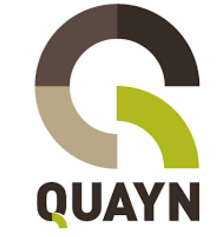 Workshop Quayn
16-3-2017
Wat is Quayn
Online toetspakket
Familie van WinToets
PC (bij ons) niet ‘dicht te zetten’
Gemakkelijk samenwerken met collega’s
Uitgebreid dashboard voor leerlingen
Een WinToets werkt ook in Quayn
Leerling kan tijdens de toets andere programma’s bereiken (net als bij de ICE-TOA-toetsen)
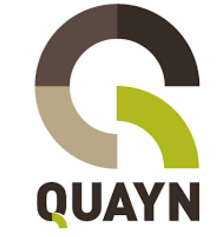 Digitaal toetsen met Quayn?
Via alle Windows-/Apple systemen  dus ook BYOD-laptops en iPads
Is afnemen gemakkelijk?


Levert het tijdwinst op? 


Is het bruikbaar bij ‘gepersonaliseerd leren’
Maar: werkende verbinding met internet nodig
(Semi-)gesloten vragen worden automatisch nagekeken
Iedere leerling kan andere toets maken
Mogelijkheden random vragen
Leerling heeft eigen ‘dashboard’ met analysemogelijkheden
Maar: ze moeten wél eerst in het systeem zitten
Maar: om analyses te maken moeten wel eerst extra gegevens worden toegevoegd
Een toets maken vanaf ‘scratch’
Arrangement
Itembank
Project
Planning
Plan in de tijd en wijs toe aan leerlingen
Bepaal samenstelling en mogelijkheden van je toets
Vul je itembank met losse vragen en metadata
Bepaal welke vragen in je toets terecht komen
Leerling maakt toets
Analyseren resultaten
Nakijken toets
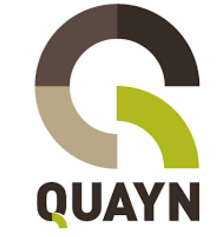 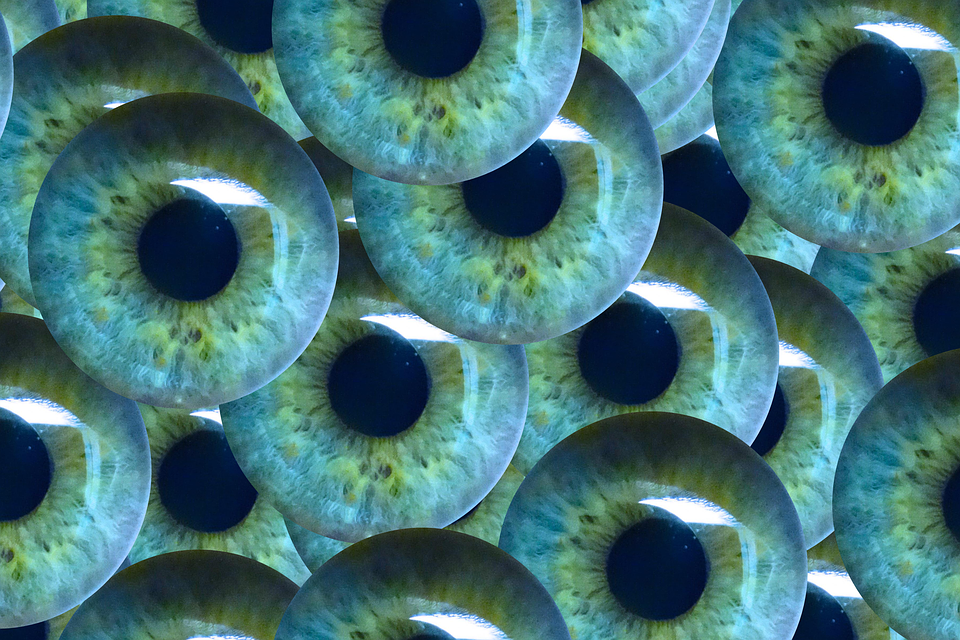 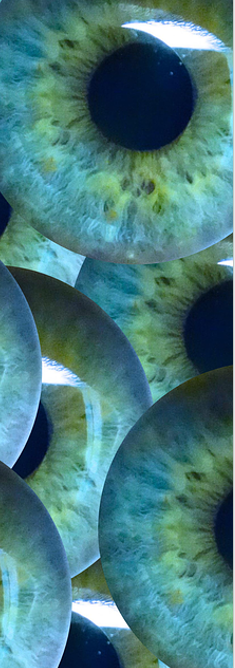 Wat ziet de leerling?

Klaarstaande toetsen
Dashboard met resultaten
Analysemogelijkheid
Klaarstaande toets voor leerlingen
Voorbeeldvraag
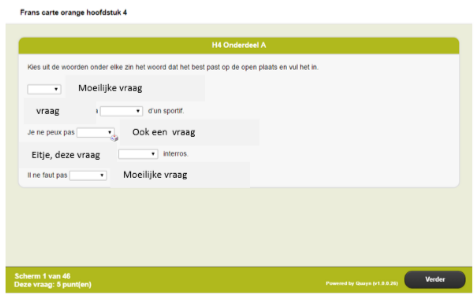 Analyse (afhankelijk van metadata)
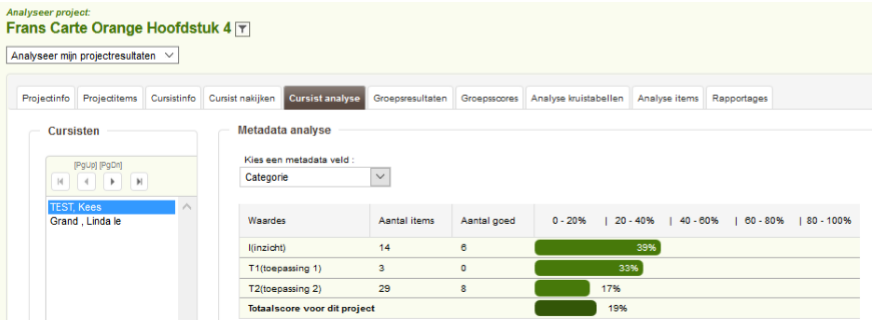 Analyse (afhankelijk van metadata)
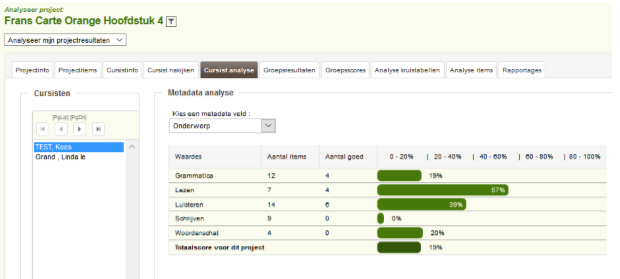 Metadateren: waarom extra werk doen?
Analysemogelijkheden
Inzicht voor jezelf
Inzicht voor de leerling
Past bij meer ‘formatief’ werken
Geeft een handvat voor een vervolg
Vraagt wel een plan vooraf en afstemming met collega’s
Kost tijd
Kant- en klare WinToetsen bij je methode? 1
Planning
Arrangement
Project
Itembank
Vul je itembank met losse vragen
Bepaal welke vragen in je toets terecht komen
Bepaal samenstelling en mogelijkheden van je toets
Plan in de tijd en wijs toe aan leerlingen
Inlezen in itembank
Kant- en klare WinToetsen bij je methode? 2
Planning
Arrangement
Project
Itembank
Vul je itembank met losse vragen
Bepaal welke vragen in je toets terecht komen
Bepaal samenstelling en mogelijkheden van je toets
Plan in de tijd en wijs toe aan leerlingen
Direct project maken
Handleidingen
Handleidingen per onderwerp beschikbaar (uitgeprint)
Handleidingen digitaal? https://maken.wikiwijs.nl/97613 

‘Opdrachten’
Maken/vullen itembank
Alle vraagvormen
Arrangeren
Project maken
Afnemen/nakijken/analyseren
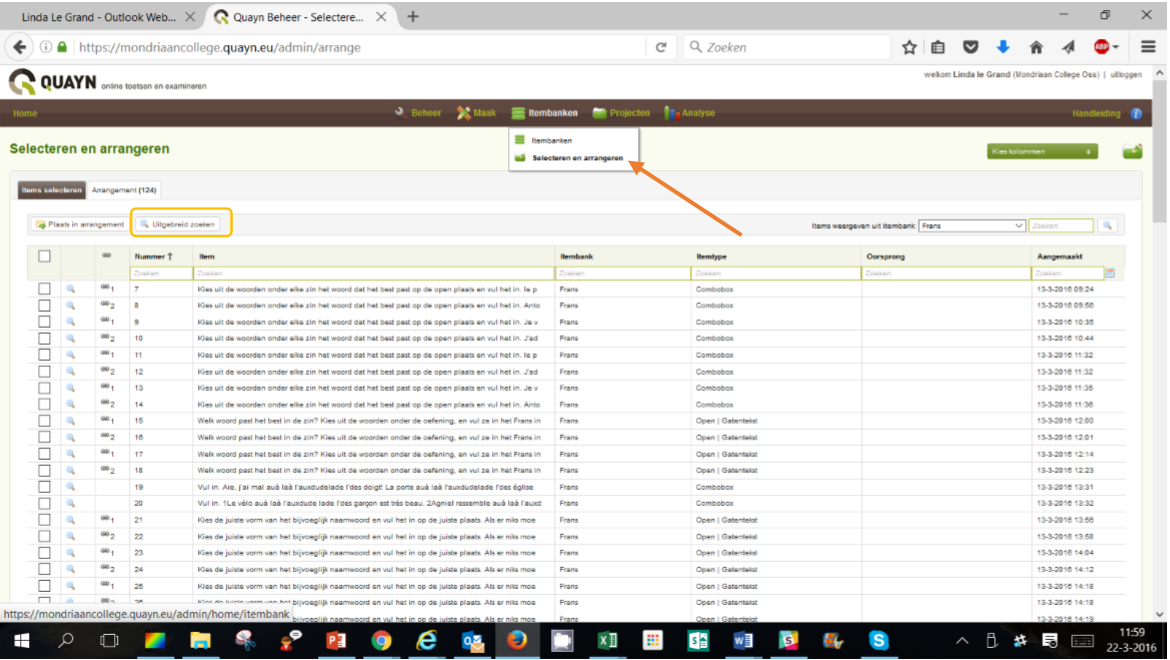 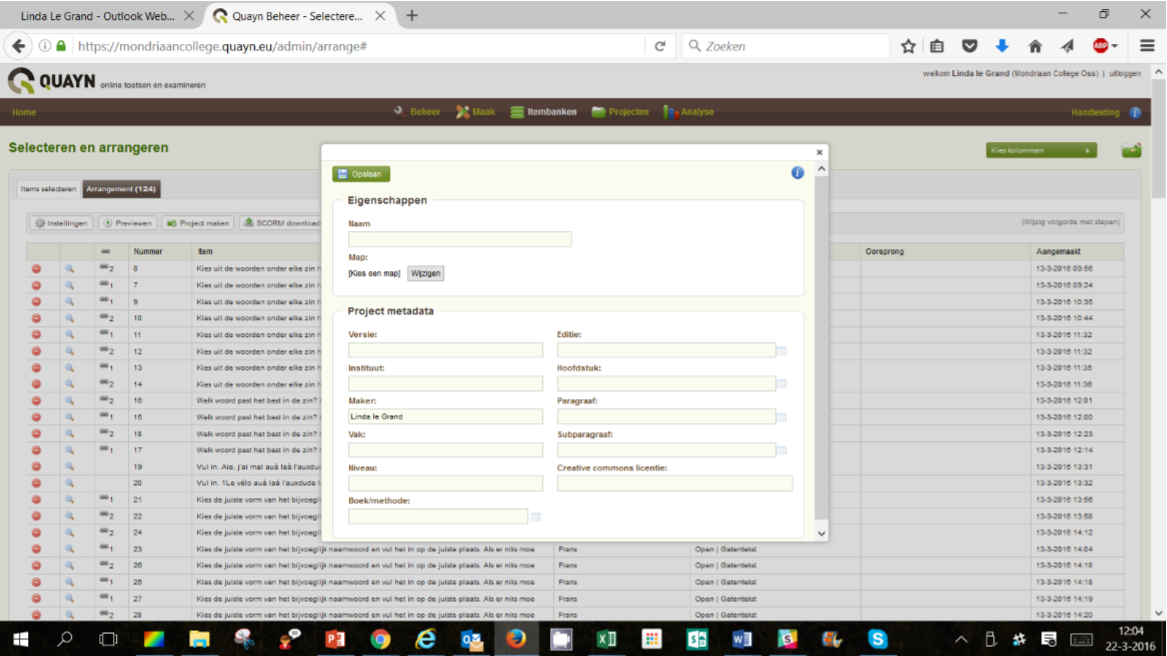 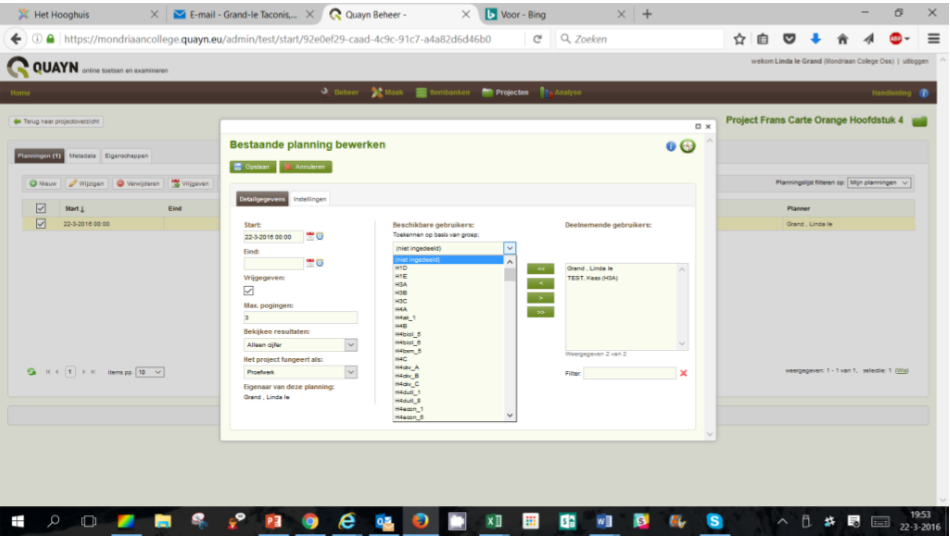 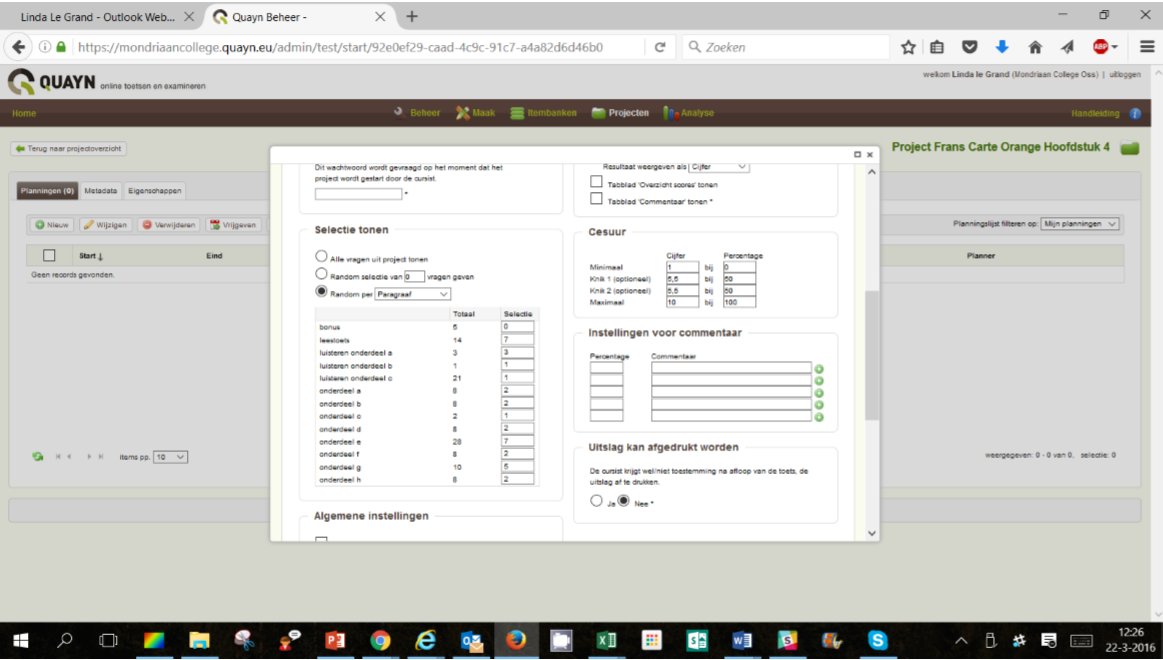